Udruženi za održivost: 
gradeći klimatski otporne zajednice na Zapadnom Balkanu i u Evropskoj uniji
ŠTA JE KLIMATSKA ODRŽIVOST?
Klimatske promjene su postale jedan od najvećih izazova za održivi razvoj gradova, uzrokujući nepredvidiva klimatska dešavanja u vidu ekstremnih poplava, suša i toplotnih udara. Stoga planiranje i upravljanje gradovima sve više uključuje razmatranje brojnih faktora neizvjesnosti koji doprinose povećanom stepenu rizika i ranjivosti gradova. Rezilijentnost gradova, kao njihova sposobnost da se odupru i prilagode na prisutne i nailazeće posledice klimatskih promjena, postaje jedna od njihovih najbitnijih karakteristika.
SADRŽAJ:
03/
CILJEVI PROJEKTA
01/
1 FUTURE I INŽENJERSKA KOMORA
04/
KLIMATSKE PROMJENE U CRNOJ GORI
02/
O PROJEKTU
01/
1 FUTURE PROJEKAT I INŽENJERSKA KOMORA
IKCG po prvi put pristupila 1.04.2023.godine 
jedna od 18 partnerskih institucija projekta 1FUTURE,sa kojim će raditi na njegovoj trogodišnjoj realizaciji
IKCG  je do sada učestvovala na više događaja u okviru projekta 1FUTURE
02/
O projektu
Klimatske promjene imaju veliki uticaj na ekonomski i društveni razvoj. Stoga, sistem visokog obrazovanja treba da podigne svoje kapacitete kako bi uticala na stvaranje klimatski održivog i otpornog društva, koje bi bilo sposobno za izgradnju bolje ekonomije. Ovaj prijedlog je značajan za ciljeve i aktivnosti Strand II CBHE akcije Erasmus + programa. Zasnovan je na identifikovanim potrebama svake zemlje regiona 1.
Specifični ciljevi projekta su u okviru „Green Deal-a“ sveobuhvatnim prioritetima EU, kao projekat koji podržava akciju unutar sistema visokog obrazovnog sistema za stvaranje klimatski otporne zajednice.
Ovaj projekat bavi se strategijama za unapređenje rezilijentnosti gradova i njihovim odnosom sa opštim i još i sada neprikosnovenim principima održivog razvoja – ekonomskom produktivnosću, društvenom inkluzijom i ekološkom ravnotežom.
02/
O projektu
Projektna mreža 1FUTURE osnovana 2019. godine, kao čvrsta saradnja koja okuplja visokoškolske ustanove iz EU i regiona Zapadnog Balkana. Ovaj dinamični konzorcijum, obogaćen je uključivanjem poslovnih udruženja, neprofitnih organizacija i podržan od strane vladinih institucija pridruženih partnera, utjelovljuje model četverostruke spirale, osiguravajući multidisciplinarnu i raznoliku saradnju i snažan angažman dionika.
02/
CILJEVI PROJEKTA
SO1:Uspostaviti mrežu znanja za klimatsku održivost  unutar svake države Zapadnog Balkana 
SO2: Uvođenje klime i kulture održivosti unutar država Zapadnog Balkana

SO3: Podići svijest stručne akademske i studentske zajednice o potrebama klimatskih akcija 
SO4: Povećati sinergiju između akademske zajednice, poslovnog sektora i Vlade za implementaciju zajedničkih inicijativa klimatske održivosti
SO5: Razvoj mreže interdisciplinarnog angažovanja između zemalja Zapadnog Balkana i univerziteta u EU, u cilju promocije kulture održivosti i klimatskog aktiviranja.
03/
KLIMATSKE PROMJENE U CRNOJ GORI
Lorem ipsum dolor sit amet, consectetur adipiscing elit, sed do eiusmod tempor incididunt ut labore et dolore magna aliqua. Ut enim ad minim veniam, quis nostrud exercitation ullamco laboris nisi ut aliquip ex ea commodo consequat.
Ekonomija Crne Gore i životna sredina neraskidivo su povezane. Pristupanje Crne Gore EU zahtijeva napredak u upravljanju u oblasti životne sredine i smanjenja emisija gasova s efektom staklene bašte
III Izvještaju UN, Crna Gora opisana kao veoma ranjiva na uticaje klimatskih promjena zbog svog geografskog, geološkog i socio-ekonomskog položaja. 
Podaci Agencije za zaštitu životne sredine, 2022. godina iznad klimatske normale. Slična metereološka situacija zabilježena je i u 2023. godini.
03/
KLIMATSKE PROMJENE U CRNOJ GORI
04/
Lorem ipsum dolor sit amet, consectetur adipiscing elit, sed do eiusmod tempor incididunt ut labore et dolore magna aliqua. Ut enim ad minim veniam, quis nostrud exercitation ullamco laboris nisi ut aliquip ex ea commodo consequat.
ERASMUS+ projekat "Inovativni nastavni sadržaji u klimatski pametnom urbanom razvoju zasnovanom na zelenoj i energetskoj efikasnosti u saradnji sa neakademskim sektorom" 

Cilj projekta - unapređenje kvaliteta nastave u oblasti klimatski pametne urbanizacije kroz blisku saradnju 18 partnera (SmartWB) konzorcijuma, među kojima je i Inženjerska komora Crne Gore 
U okviru projekta predviđene su studentske prakse u kompanijama koje su potpisale ugovore sa partnerima projekta, s fokusom na tehničke oblasti kao što su sistemi urbanog planiranja, uslovi gradnje za investitore, prostorno planiranje, razvoj infrastrukture… 
Promovisanje korišćenja tehnologija koje su najmanje štetne po životnu sredinu, poboljšanje kompetencija nastavnog kadra u tom smislu, kao i nabavku najsavremenije opreme za podršku nastavi u ovim oblastima. 
Građevinski fakultet Univerziteta Crne Gore je koordinatorska institucija.
05/
ZAKLJUČAK
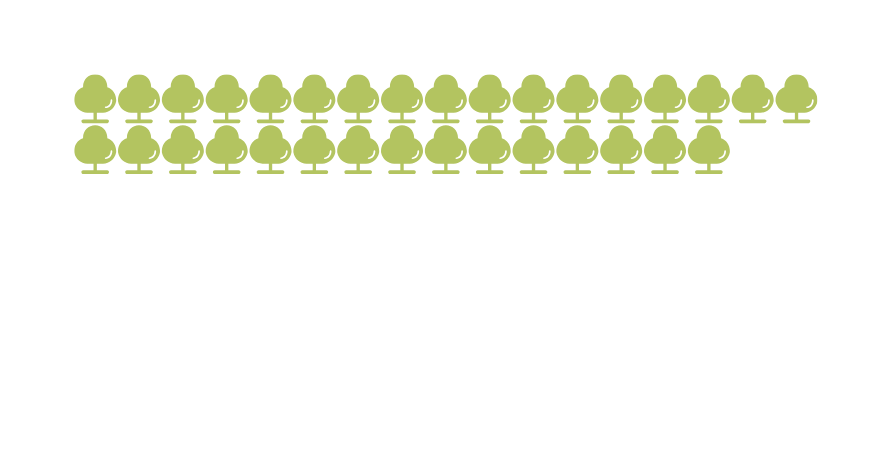 Kako bismo dobili zeleniju zajednicu, pa i planetu nužno je pothranjivati edukacijom društvo od najranijih faza obrazovanja, preko akademskog do cjeloživotnog.
Hvala na pažnji